GST: 
THE ROAD AHEAD…
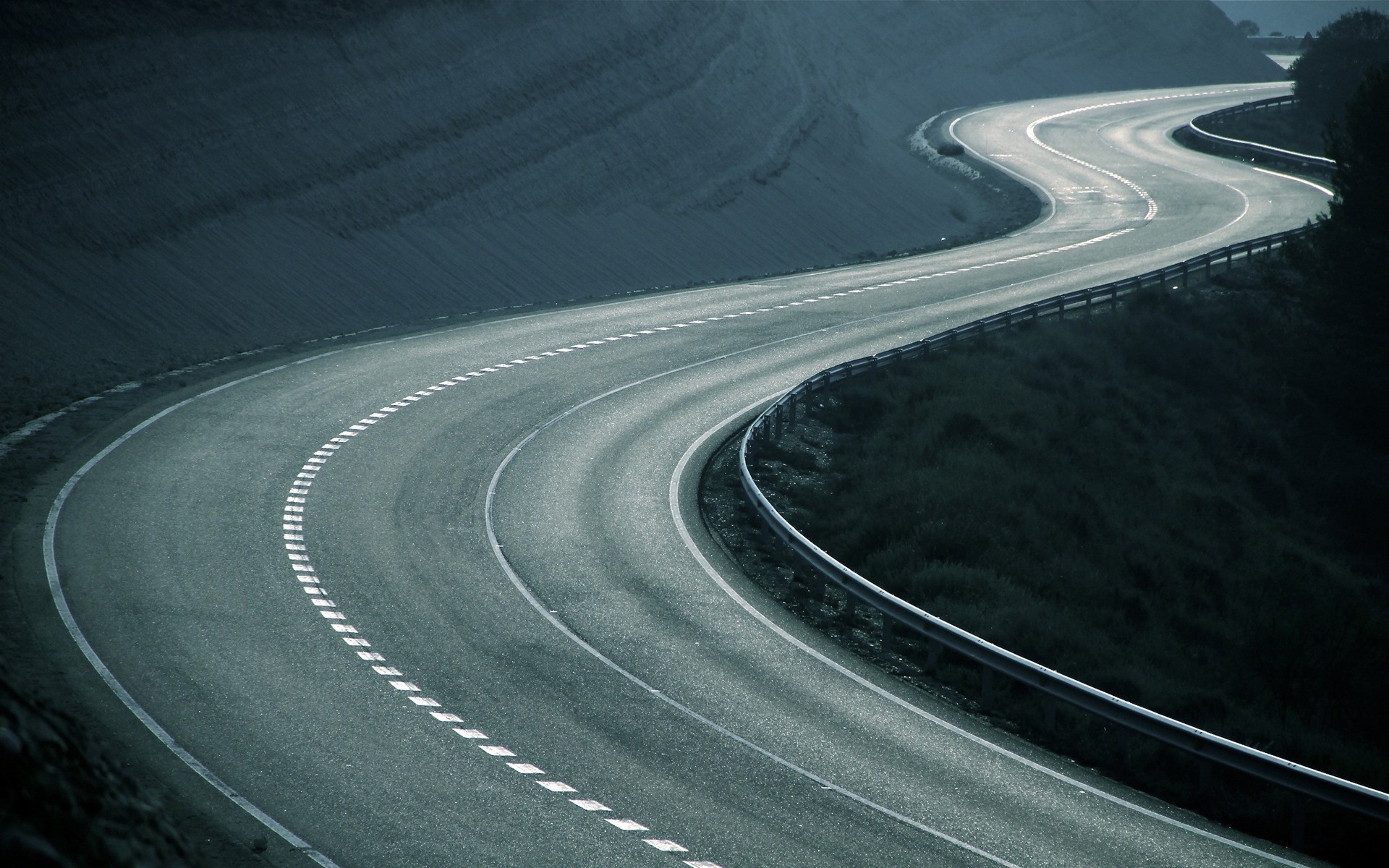 A PRESENTATION BY: 

CMA. MIHIR TURAKHIA
B.Com, FCMA, LL.B
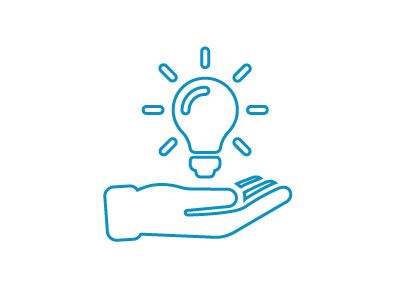 DECODING THE IMPACT OF GST
TABLE OF CONTENTS
1.
 TAX STRUCTURE
2.
IMPACT ON YOUR BUSINESS
3.
SECTORAL IMPACT ANALYSIS
4.
WAY FORWARD…
1. TAX STRUCTURE
GST
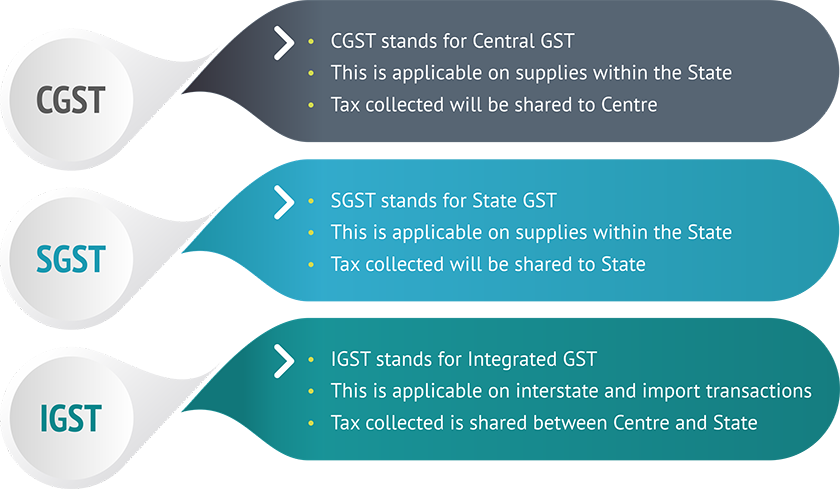 3. IMPACT ON YOUR BUSINESS
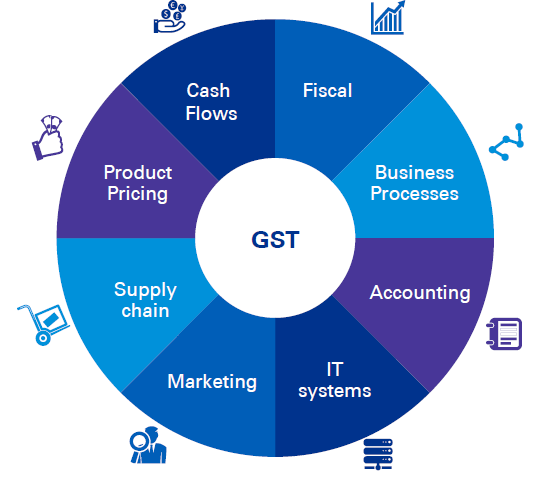 IMPACT ON CASH FLOWS, AFTER GST IS TRIGGERED DUE TO NUMBER OF REASONS:
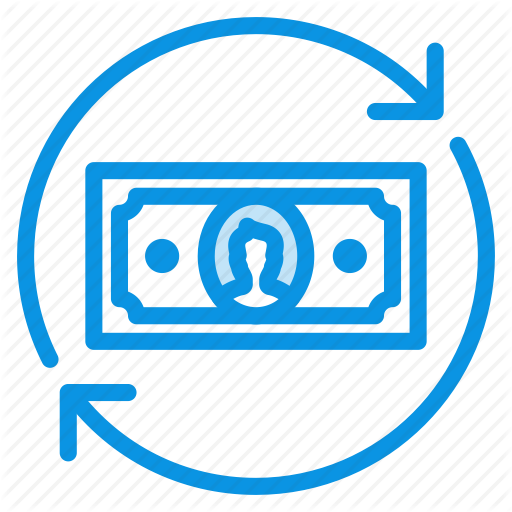 IMPACT ON CASH FLOWS :
AFTER GST, THERE IS A NEED TO RATIONALIZE THE NETWORK MODELS WHICH WERE CREATED TO AVOID THE CST
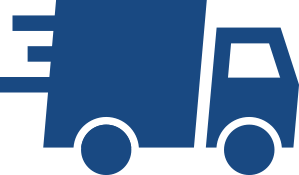 IMPACT ON PROCUREMENT
AFTER GST, THERE IS A NEED TO RATIONALIZE THE NETWORK MODELS WHICH WERE CREATED TO AVOID THE CST
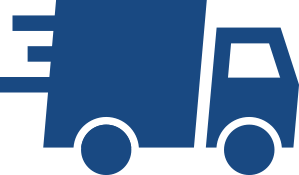 IMPACT ON DISTRIBUTIONS
REASSESSING THE PRODUCT PRICING STRATAGIES IS PLAYING AN IMPORTANT ROLE IN MAINTAINING THE COMPETITIVENESS UNDER GST
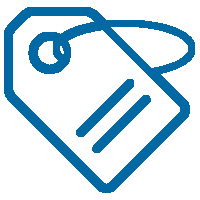 IMPACT ON PRODUCT PRICING
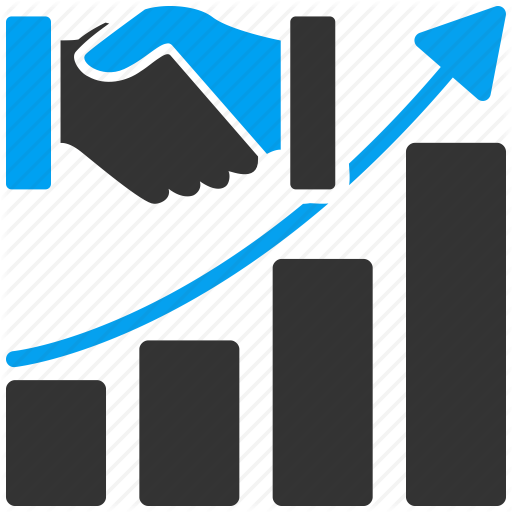 IMPACT ON SALES
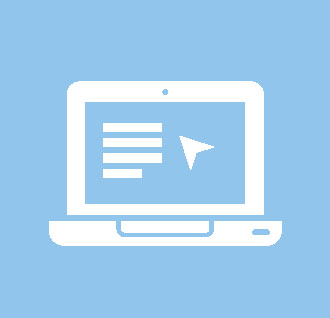 IMPACT ON INFORMATION TECHNOLOGY
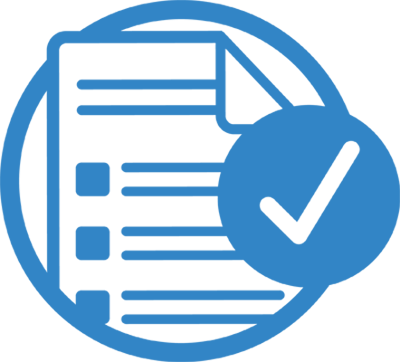 IMPACT ON COMPLIANCES
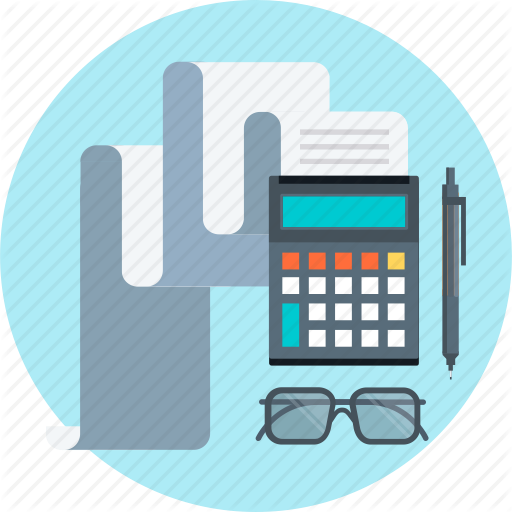 IMPACT ON ACCOUNTS & FINANCE
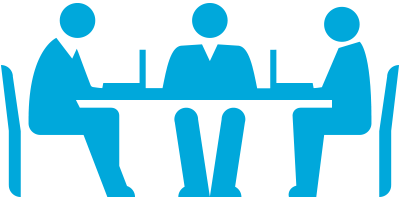 IMPACT ON HUMAN CAPITAL
4. SECTORAL IMPACT ANALYSES
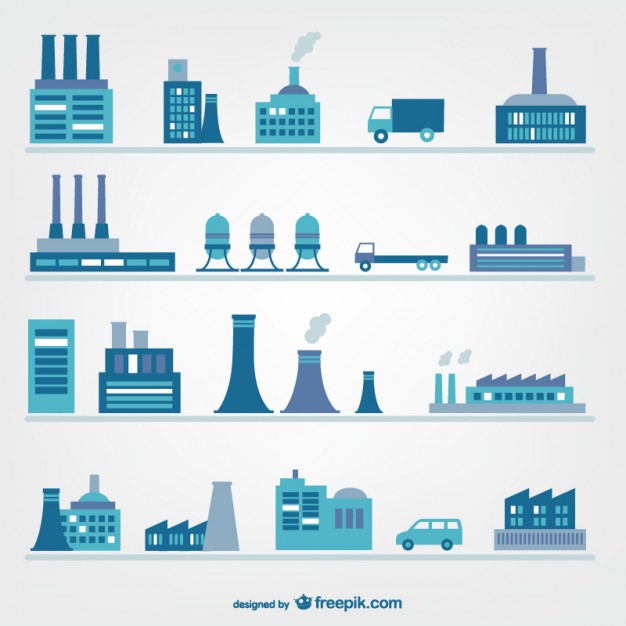 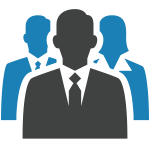 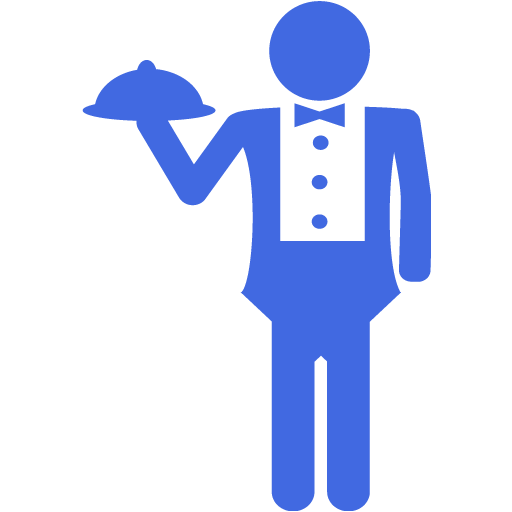 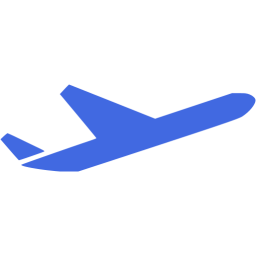 SERVICE SECTOR
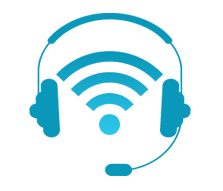 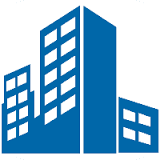 CONSTRUCTION SERVICES
Removal of Multiple Taxes like VAT/ST etc.
Valuation Rules exclude the value of Land.
Many services consumed previously are out of the purview of GST in light of the exemption limit of 20 lacs.
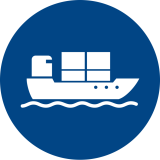 LOGISTICS/ C&F SERVICES
Many depots has become redundant.
Development of Zonal Warehousing Hubs
Importance of Bundled Services has grow.
Logistics optimization is now a key to business success, sans tax imbalances.
More pressure on the overheads to beat the competition.
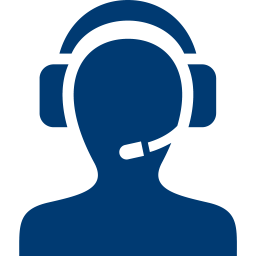 OTHER SERVICES
Works Contract Services
Business Auxiliary Services.
Renting of Immovable Property
IT & ITES
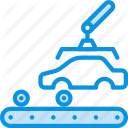 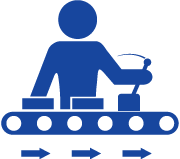 MANUFACTURING SECTOR
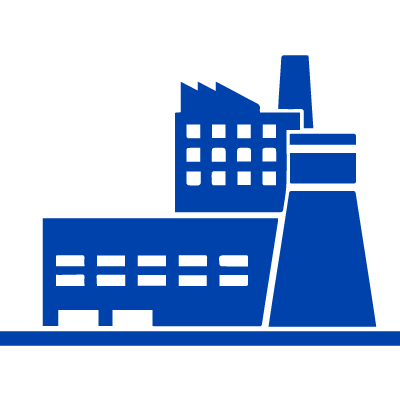 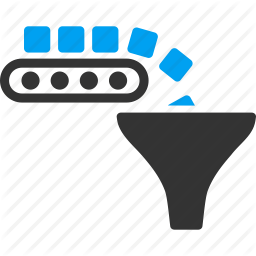 KEY CONCEPTS FOR MANUFACTURING
The ITC of many supplies has increased substantially.
Procurement Process is revamped.
The vendors with GST registration are more preferred.
MRP Valuation is no more relevant.
Post sales expenses and Logistics has became the critical factor.
Inter Company/Depot Sales/Group Company transfers are Taxable
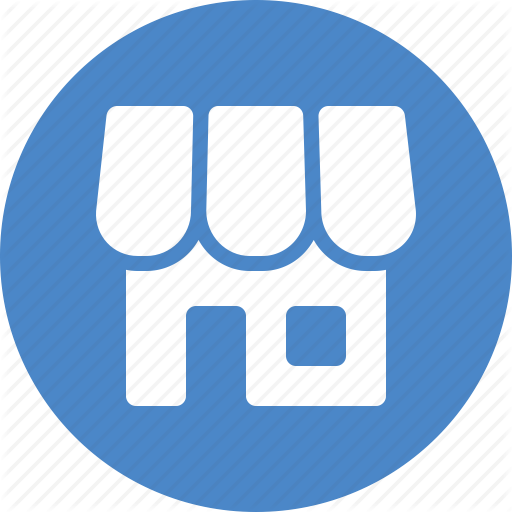 TRADING SECTOR
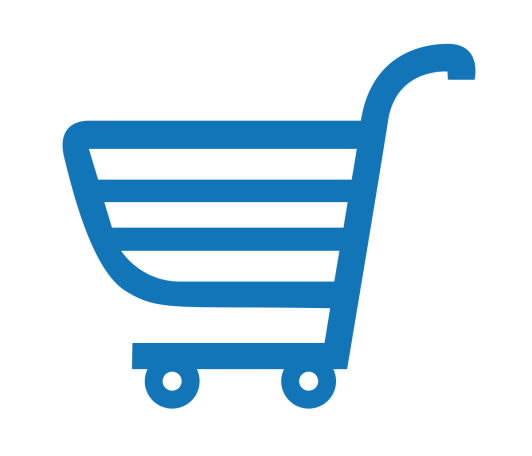 KEY CONCEPTS FOR TRADERS
Many types of trading outfits has become redundant, and so the traders will have to update current system.
However some types of trading has also got the boost as the tax component will not affect.
Overall Cost has gone down.
Getting more ITC as compared to earlier regime
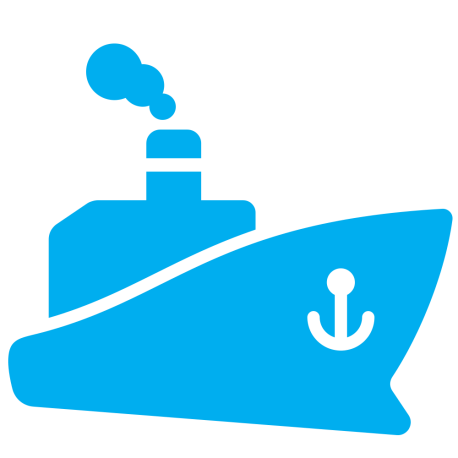 EXPORT IMPORT
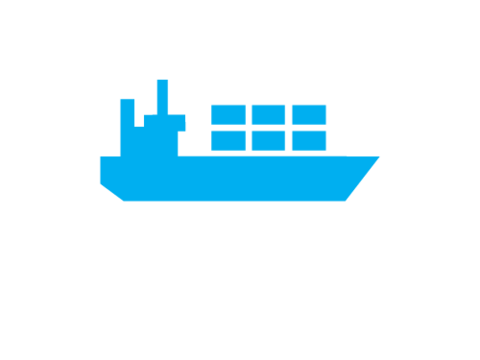 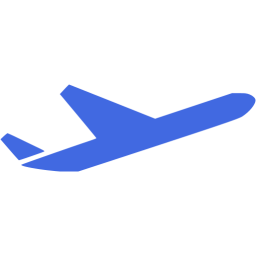 Zero rated supplies are allowed for Refunds
Fast Refunds resulting in smooth WC management.
Effective ITC reduceing Export  product cost.
SEZ supplies under duty payment allowed as refunds in the hands of buyer
Imports attract only IGST
Direct imports increased as compared to large importer concept.
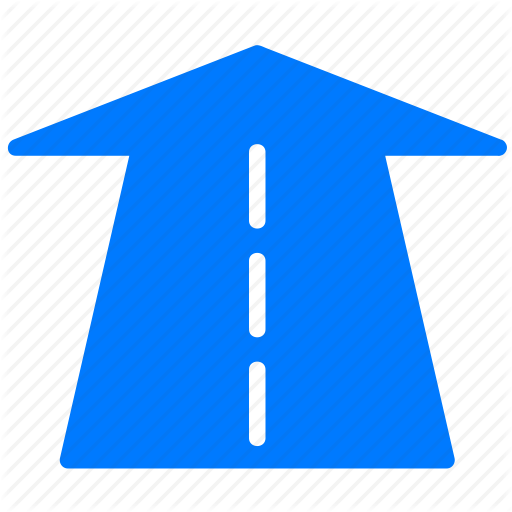 WAY FORWARD
Setting up of a core GST Committee – having representatives from Finance, Supply Chain, IT and Marketing teams
Impact assessment 
― Fiscal 
― IT 
― Supply chain 
― Contract 
― Specific business aspects 
― Revisiting the business plan
Advocacy – Preparation of detailed paper covering relevant tax issues and their representation with respective policy makers
Drawing up a detailed plan for various new compliances & provisions under GST to ensure business continuity…
THANKS
		FOR
		WATCHING
PRESENTED BY:
CMA MIHIR TURAKHIA 
B.com, FCMA, LLB